ArcGIS for DevelopersCustomizing ESRI Web App Builder Public Notification Widget
Laura Emerson
October 24 2018Advisor James O'Brien
Presentation Outline
Introduction 
Examples – What is public notification?
Legal reasons – Why does public notification exist?
Current GIS Platform Solutions
Processes Learned & Implemented at Penn State
Capstone Project Idea
Methods
Software/Data
Timeline
Presentation Venue
Introduction
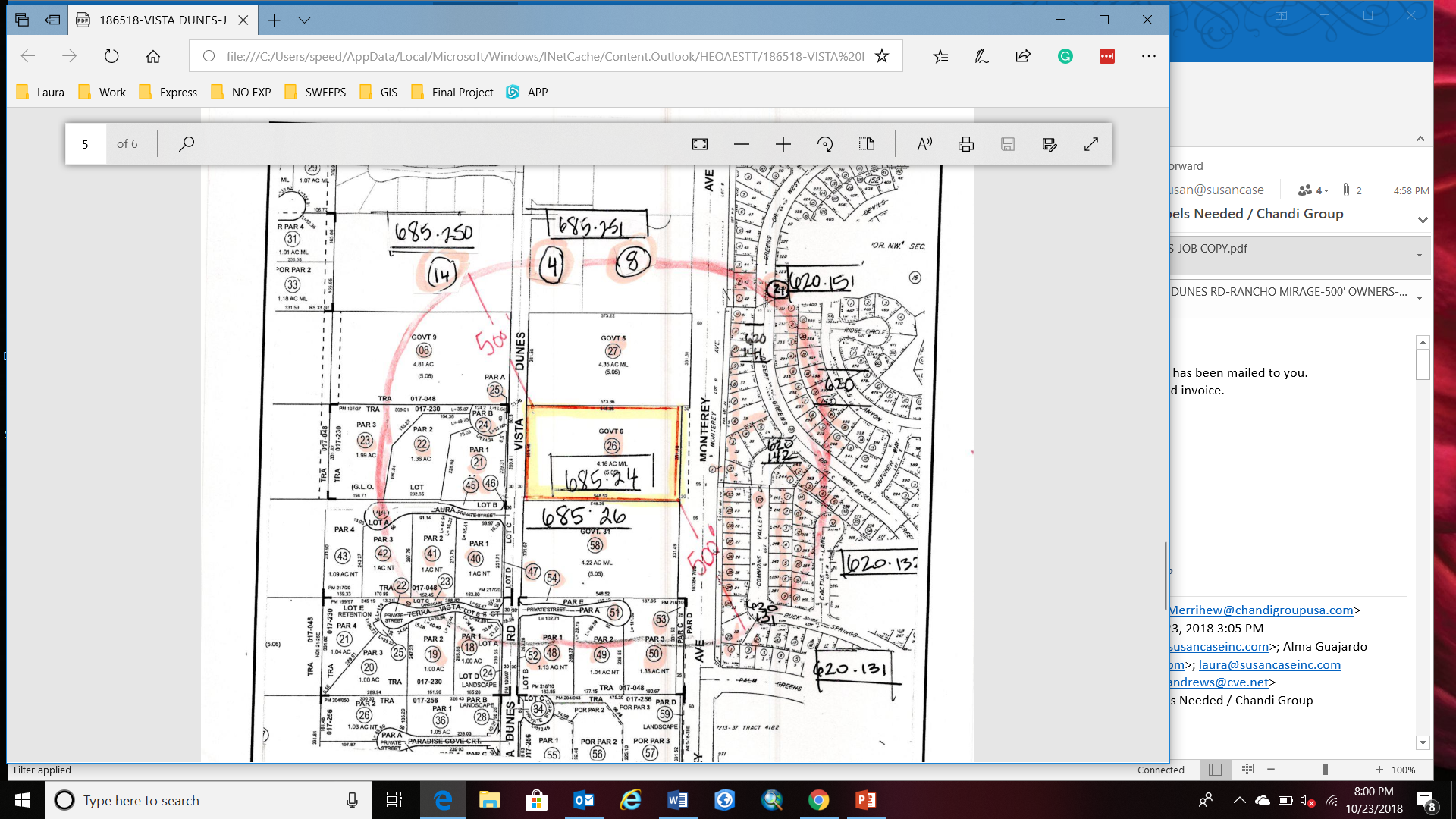 Family Business 20+ years
Methodology has changed, now  Computer Based
Seek new methods to stay relevant 
Discovering GIS through Community College
Enrolling in Penn State Certificate Program > MGIS
Glossary of Terms
Parcel Map – a map used to show parcel lines, lot lines. This is provided at the county level, by the county assessor. Originally published as pdf sheets, some of the parcel maps have been digitized by the county and are available in a shapefile format for download. Third party vendors digitize areas where counties lack the resources to do so. 
Ownership List – a list of all property owners located in a buffer area. The owner data is obtained at the county level. All property owners on record are published in the assessor roll which is updated at different frequencies depending on the county structure.
Buffer – a radius line that is drawn in a circle around a parcel at a determined distance. The buffer line is used to determine what parcels are located within a public notification distance. The distance is specified at the state level and can be increased at a city level if deemed necessary by a city. 
Keying – Using a number system, each parcel number on a map is assigned a unique number which corresponds to the list of parcels on a data report/ownership list. The parcel number from the map is “keyed” to the parcel address on the list. The key number is a guide that helps facilitate fact checking by a processing officer. 
Sorting – data can be sorted in numeric order by parcel number. Once the data is sorted, it can then be “keyed”. Most jurisdictions request the ownership list to be formatted and sorted ascending by parcel number
Examples of Public Notification
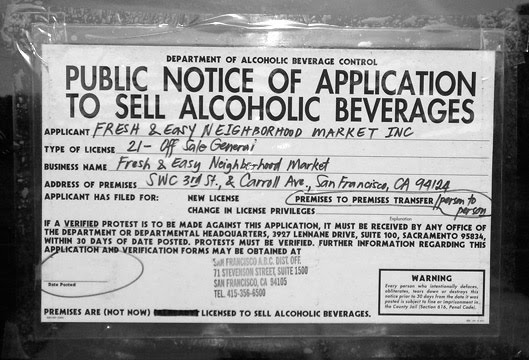 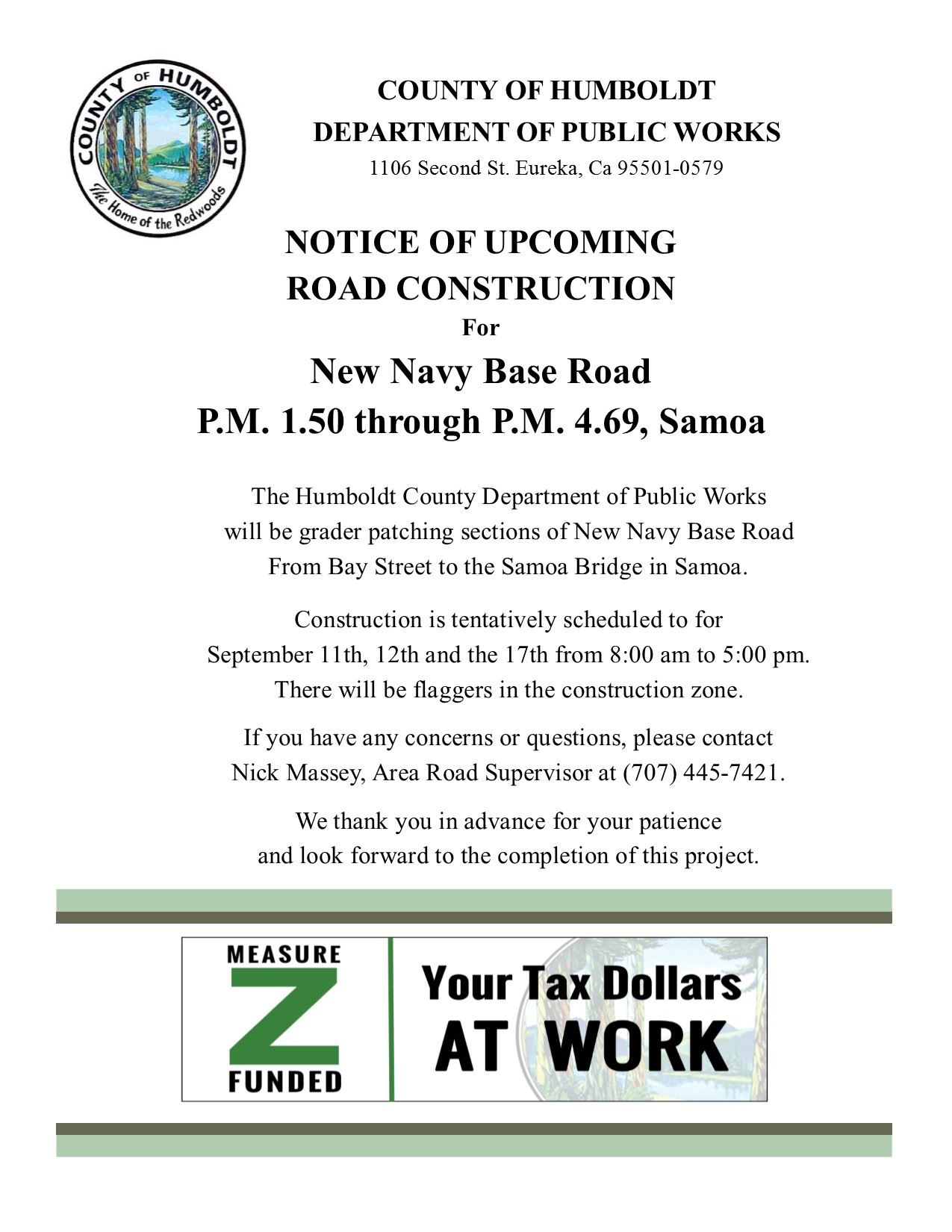 Air Quality Control District
Alcohol Beverage Control
Road Construction
Legal Background
Constitution					State Level
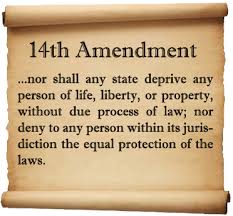 The California government codestates that public notification should be handled as follows, “(Public) Notice of a hearing shall be mailed or delivered at least 10 days prior to the (public) hearing to all owners of real property as shown on the latest equalized assessment roll within 300 feet of the real property that is the subject of the hearing.”
County of Los Angeles Data Portal
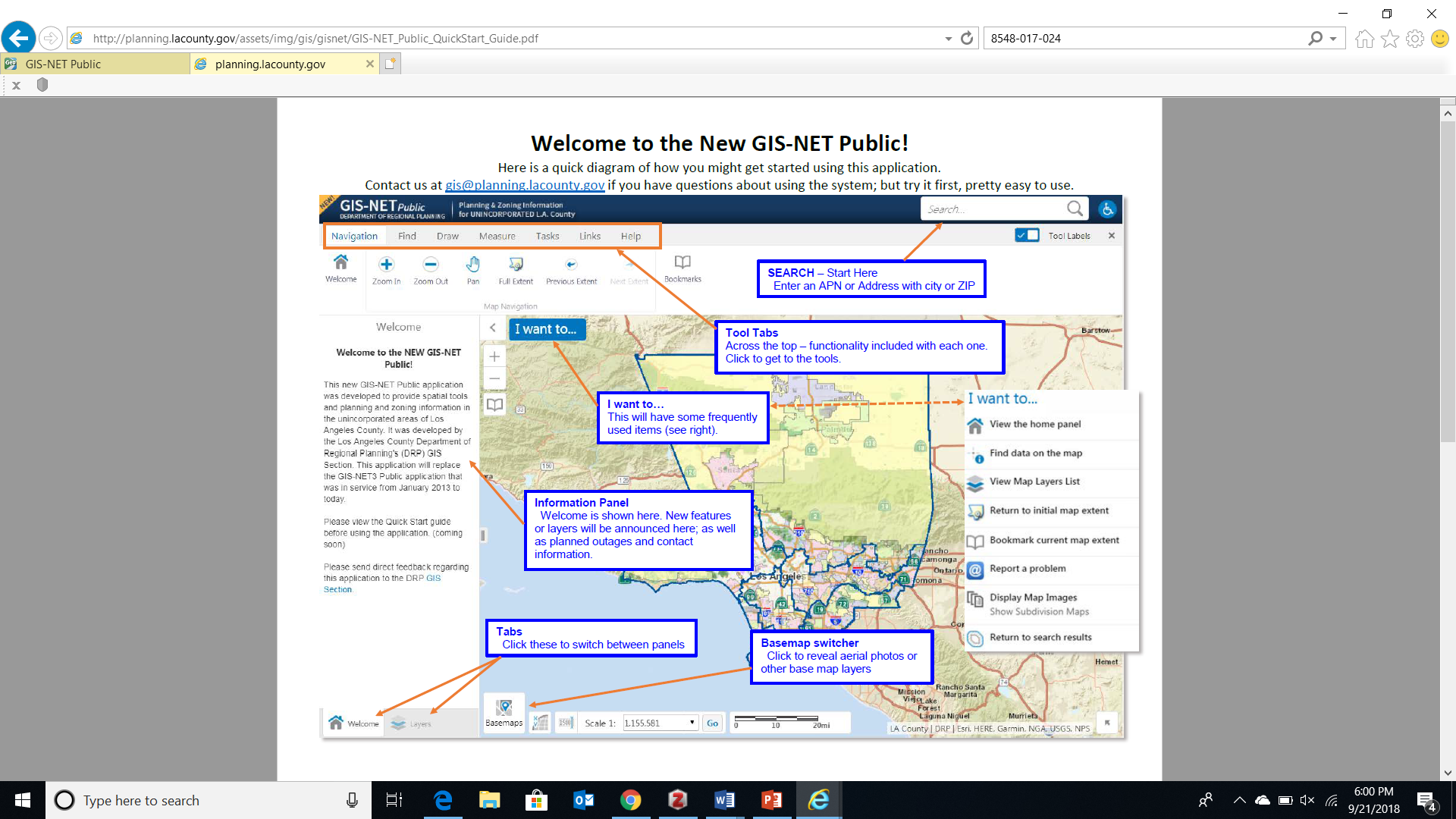 Pros:
- Query parcels
- Measure distance
GIS public resource

Restrictions:
No option to buffer parcels
No option to export data
ESRI Public Notification Widget
Pros
Best current solution 
Select parcel 
Buffer distance
Point/line/polygon/custom shape available
Export data into label format
Limitations
Requires data import/set up
No option to print a map layout
No ability to change parcel properties (ex color, outline)
No option to key the data 
No option to export a combined owner & occupant list that eliminates duplicate occupant addresses.
No option to zoom out to map extent once drawing buffer
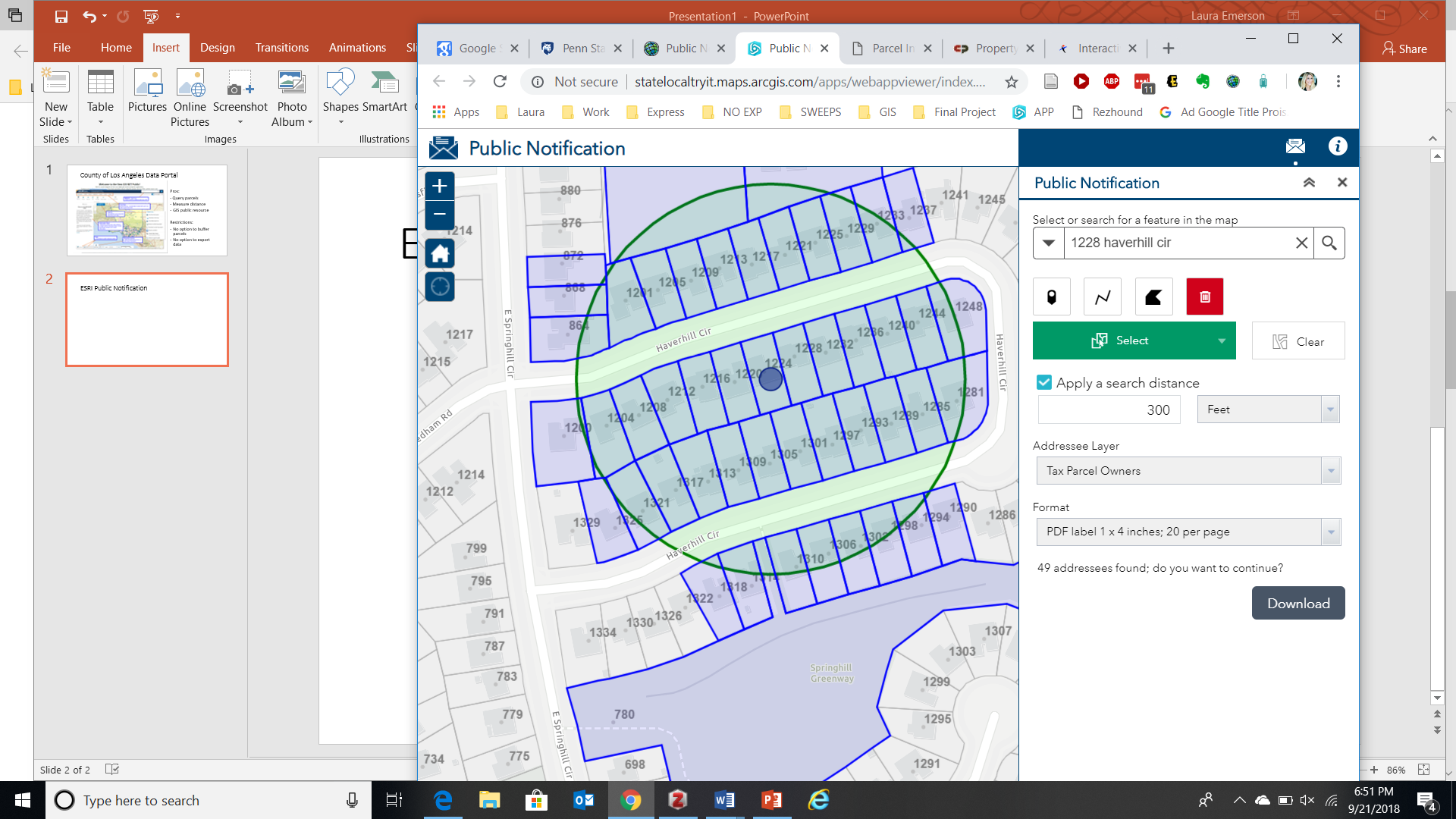 What I have accomplished so far at Penn State
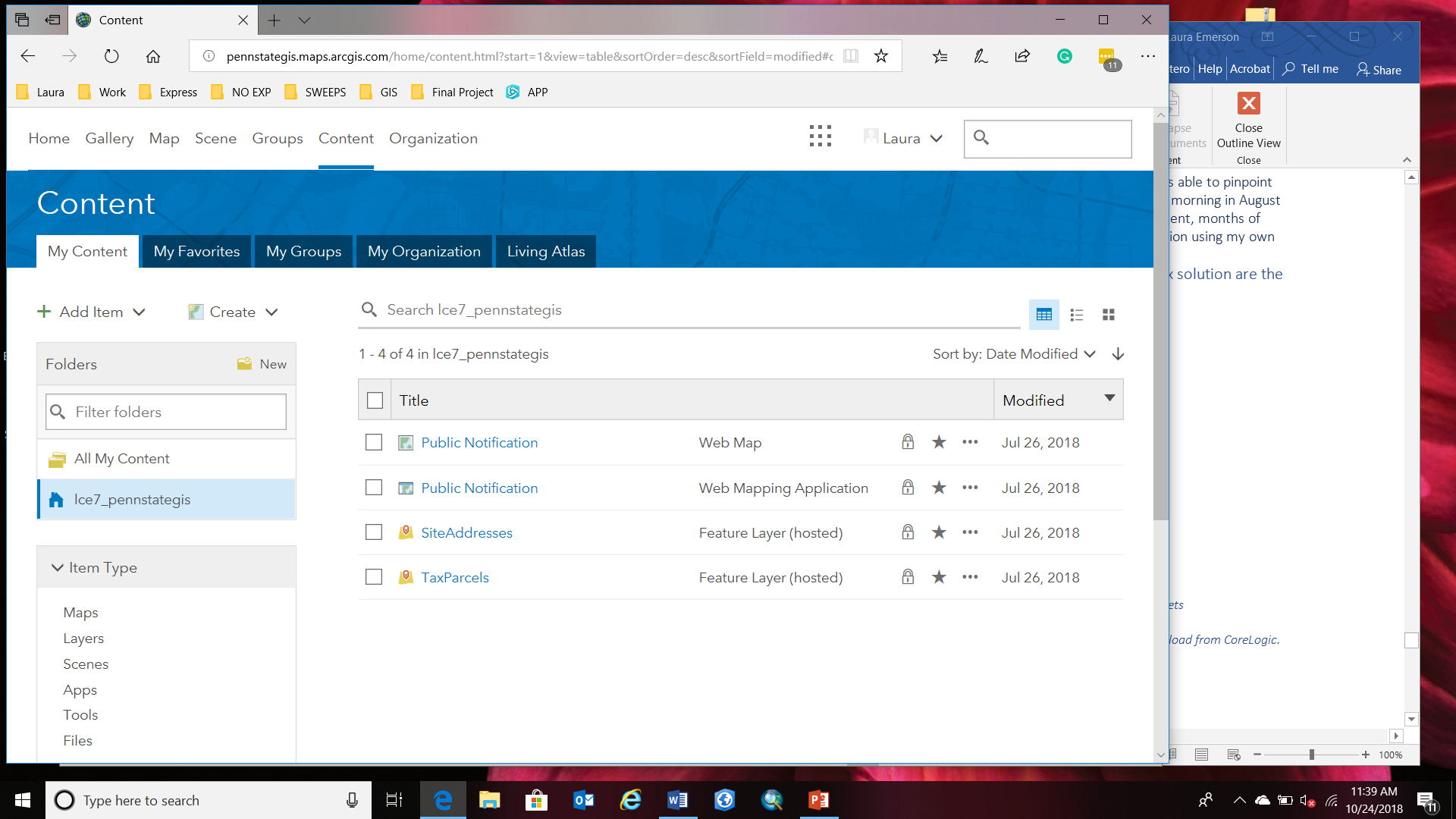 GEOG 485Created a Custom Toolbox using Python Code that automated a portion of public notification work flow in ArcMap. 
Encouraged to take that a step further… 
GEOG 865 Web Server – attempted to ESRI Public Notification App
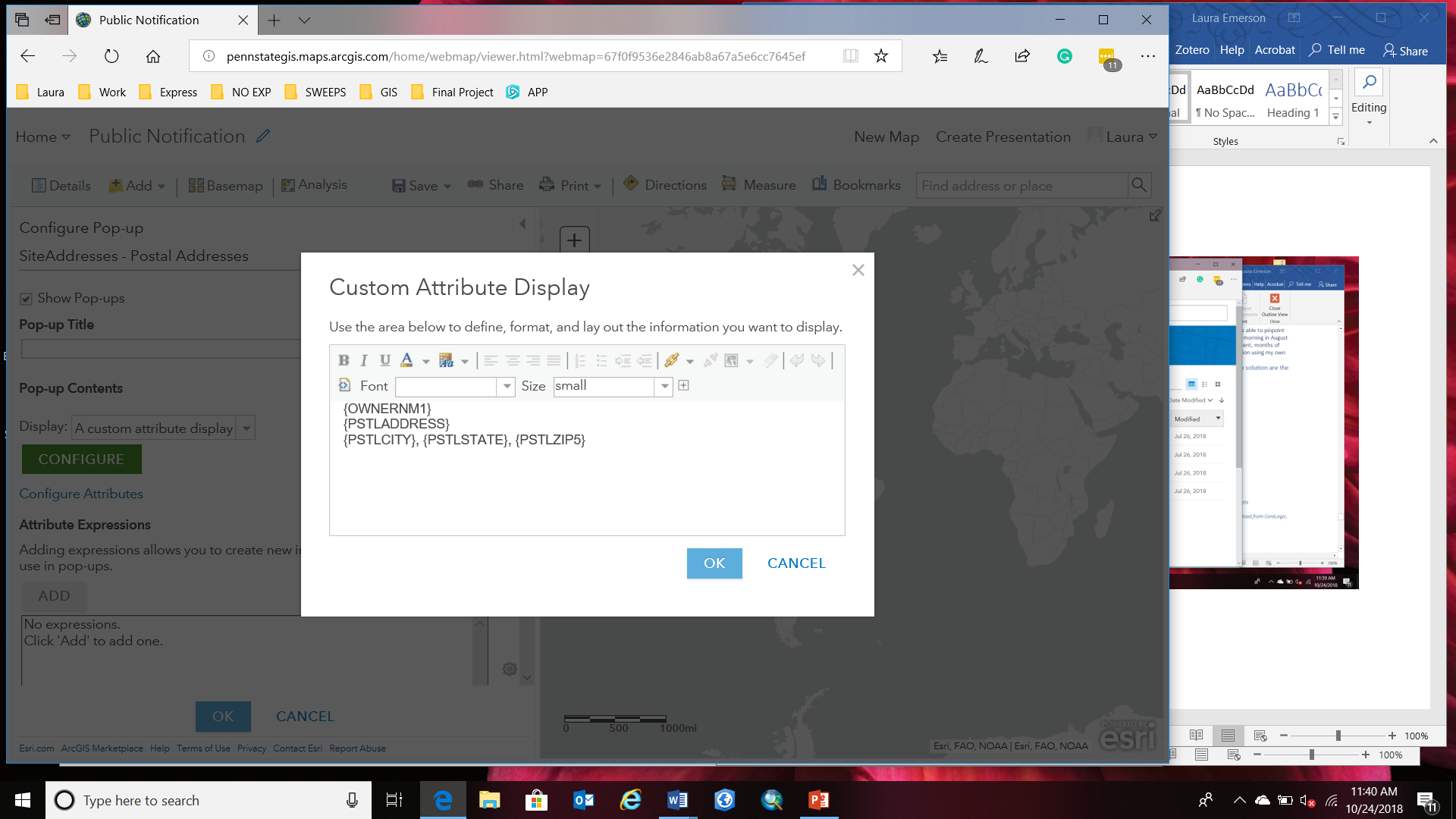 Capstone – What I want to do
Customize an existing ESRI out of the box application to fit current business needs and support the company workflow. 
The application will provide increased functionality that can:
Key parcels
Label parcels 
Produce a map PDF exhibit
Sort and eliminate duplicate data 
Create custom reports with a header for report information and company logo
Capstone – How I am going to do it
Collect & Format Data – (5) Counties
Download Database City by City to save costs
Download county parcel shapefiles 
Standardized Owner Data & APN format with ASAP Utilities in Excel 
Create a python script to update data monthly
Create pilot program with City of Costa Mesa occupant data
2.   Customize WebApp Widget
Work on custom code in Visual Studio & ArcGIS Developers portal
Determine Hosting Environment  (ArcGIS Online or Amazon EC2)
Capstone - Data
Selected by availability in area. The only data sources in our territory are the county, post office, Corelogic and Cole Directories. Data procurement was based on availability and did not go through a proposal stage.

Corelogic – contracted data 
County Shapefile parcel outlines – published for public use
USPS – published for public use
Cole Directories – contracted data
Capstone – Software/Applications
Chosen for functionality and current working knowledge. 
ESRI ArcGIS Advanced license (ArcMap & ArcPro)
Hosting (ArcGIS Online or Amazon EC2)
Amazon Lambda – consideration for hosting management 
Data storage options (Excel, SQL, S3 bucket, EC storage)
Visual Studio for custom coding
ArcGIS for Developers (Public Notification Widget template)
Project Timeline
Project Timeline Continued
Questions?